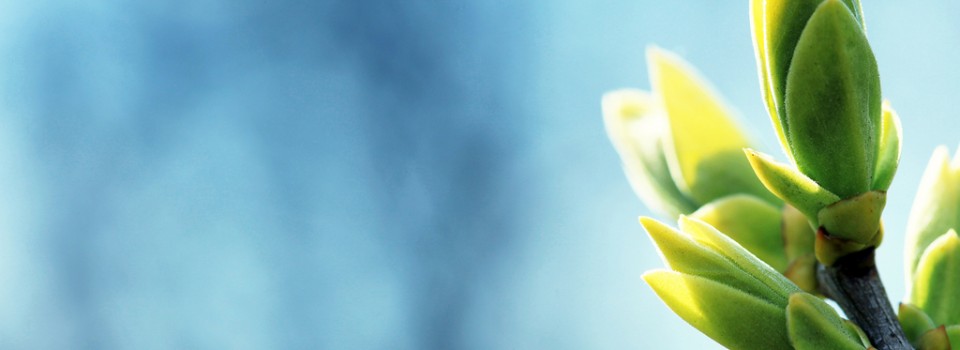 OMICS Group
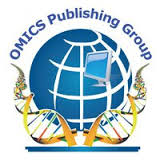 OMICS Group International through its Open Access Initiative is committed to make genuine and reliable contributions to the scientific community. OMICS Group hosts over 400 leading-edge peer reviewed Open Access Journals and organizes over 300 International Conferences annually all over the world. OMICS Publishing Group journals have over 3 million readers and the fame and success of the same can be attributed to the strong editorial board which contains over 30000 eminent personalities that ensure a rapid, quality and quick review process. OMICS Group signed an agreement with more than 1000 International Societies to make healthcare information Open Access.
Contact us at: contact.omics@omicsonline.org
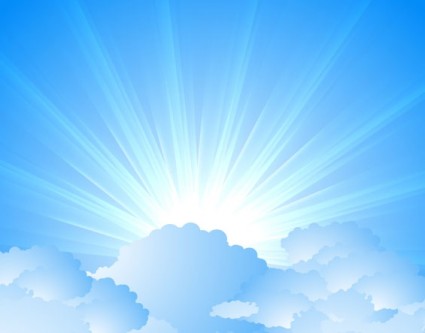 OMICS Journals are welcoming Submissions
OMICS Group welcomes submissions that are original and technically so as to serve both the developing world and developed countries in the best possible way.
OMICS Journals  are poised in excellence by publishing high quality research. OMICS Group follows an Editorial Manager® System peer review process and boasts of a strong and active editorial board.
Editors and reviewers are experts in their field and provide anonymous, unbiased and detailed reviews of all submissions.
The journal gives the options of multiple language translations for all the articles and all archived articles are available in HTML, XML, PDF and audio formats. Also, all the published articles are archived in repositories and indexing services like DOAJ, CAS, Google Scholar, Scientific Commons, Index Copernicus, EBSCO, HINARI and GALE.
For more details please visit our website: http://omicsonline.org/Submitmanuscript.php
Dr. Beth Haney, DNP, FNP-C
Assistant Clinical Professor University of California, Irvine
Owner/CEO Luxe Aesthetic and Wellness Center
Research Interests
Childhood Obesity
Obesity
Nutrition
Health Policy
Women’s Health
Childhood Obesity
As clinicians, we must do better at educating our patients and community on the health and financial consequences of obesity
Healthy eating
Nutrition
Exercise
Microbiota and gut health
Childhood Obesity
Helping parents and communities understand causes of obesity is paramount
Knowledge may improve dietary changes
Organize community seminars/classes
Disease prevention and health promotion
Make diet a matter of what people should and can eat rather than what they can’t eat
Deprivation is not sustainable
Childhood Obesity
Major contributor of childhood obesity is sugar-laden drinks
Juices
Sodas
Energy drinks
Encourage parents and children to drink water and tea
Childhood Obesity
Over 20% of children aged 12 - 19 in the United States are obese*
This is an alarming trend because childhood obesity usually leads to obesity in adulthood 
Obesity contributes significantly to chronic diseases such as diabetes, hypertension, and cardiovascular disease (CVD)

*National Center for Health Statistics.
Health, United States, 2013: With Special Feature
on Prescription Drugs. Hyattsville, MD. 2014.
Obesity
Reducing the prevalence of obesity is a public health priority because obesity is correlated with excess morbidity and mortality 
CVD
Hypertension
Diabetes
Obesity
Causes:
Genetics
Medications
Lack of exercise
Diet 
Endocrine disorders
Obesity
Karra et al., found a genetic predisposition involved in increased ad-lib food intake, “particularly fat consumption and impaired satiety.” Additionally, frequent exposure to a high fat diet leads to an up-regulation in the fat mass and obesity-associated gene (FTO), which in turn leads to increased fat intake.

Karra, E., O’Daly, O.G., Choudhury, A.I., Yousseif, A., Millership, S., Neary, M.T. and Batterham, R.L. (2013) A Link between FTO, Ghrelin, and Impaired Brain Food-Cue Responsivity. Journal of Clinical Investigation. http://dx.doi.org/10.1172/JCI44403
Obesity
Abundant clinical evidence suggests successful weight loss will be achieved by reducing food intake, rather than increasing exercise*.
However, evidence indicates exercise is a key element in maintaining weight loss**.

*National Heart, Lung, and Blood Institute (1998) Clinical Guidelines on the Identification, Evaluation, and Treatment of Overweight and Obesity in Adults. http://www.cdc.gov/obesity/data/adult.html

**Bray, G.A. (2013) Behavioral Strategies in the Treatment of Obesity. http://www.uptodate.com/contents/behavioral-strategies-in-the-treatment-obesity
Obesity
Anti-obesity drugs are indicated along with lifestyle changes for select obese adults and BMI greater than 30kg/m2, who have failed to achieve weight loss goals through diet and exercise alone



National Heart, Lung, and Blood Institute (1998) Clinical Guidelines on the Identification, Evaluation, and Treatment of Overweight and Obesity in Adults. http://www.cdc.gov/obesity/data/adult.html
Nutrition
Health Care Providers should increase their knowledge on nutrition to assist the public
Learn the effects of nutrients on our bodies
Avoidance of obesity and chronic disease development
Nutrition courses should be highlighted in nursing and medical school
Sugar intake and its effects on our brains and bodies is important to understand
Nutrition
Suggestions for educating the public about nutrition
Provide weekly or monthly seminars in the community about nutrition
Utilize medical offices for educational events
Utilize churches and community centers
Have monthly health fairs
Speak at schools, local gyms, health clubs
Health Policy
I am the Immediate Past President of the California Association for Nurse Practitioners (CANP)
Have been involved in CANP and in leadership positions since 2006
Travel to Washington DC and Sacramento, CA frequently to contribute to the health policy agenda
Women’s Health
Women’s health is an ever changing discipline
Guidelines are revised frequently 
Evidence-based research is abundant but not always accepted by mainstream health care providers
Essential to keep abreast of the latest research to ensure highest quality of care
Works Completed and Ongoing
Deck, K.M., Haney, B., Fitzpatrick, C.F., Phillips, S.J. and Tiso, S.M. (2014) Prescription for Obesity: Eat Less and Move More. Is It Really That Simple? Open Journal of Nursing, 4, 656-662.
http://dx.doi.org/10.4236/ojn.2014.49069
Works Completed and Ongoing
Hold monthly seminars on nutrition and disease prevention at my practice
Provide wellness exams, comprehensive physicals and diet and exercise assessments
Board member of the YMCA – Orange County Branch
Contribute articles to journals on obesity
Speak at educational conferences
Works Completed and Ongoing
Faculty at University of California, Irvine since 2010
Teach:
 Advanced Physical Assessment
Women’s Health
Procedures (suturing, punch biopsy, casting etc.)
Frameworks for Advanced Practice Nurses
Contact Information
Beth Haney, DNP-FNP-C
haneyb@uci.edu
299A Berk Hall
Irvine, CA 92697-3959
Twitter: @BethHaneyDNP
LinkedIn:
https://www.linkedin.com/pub/beth-haney-dnp/5/839/5ab